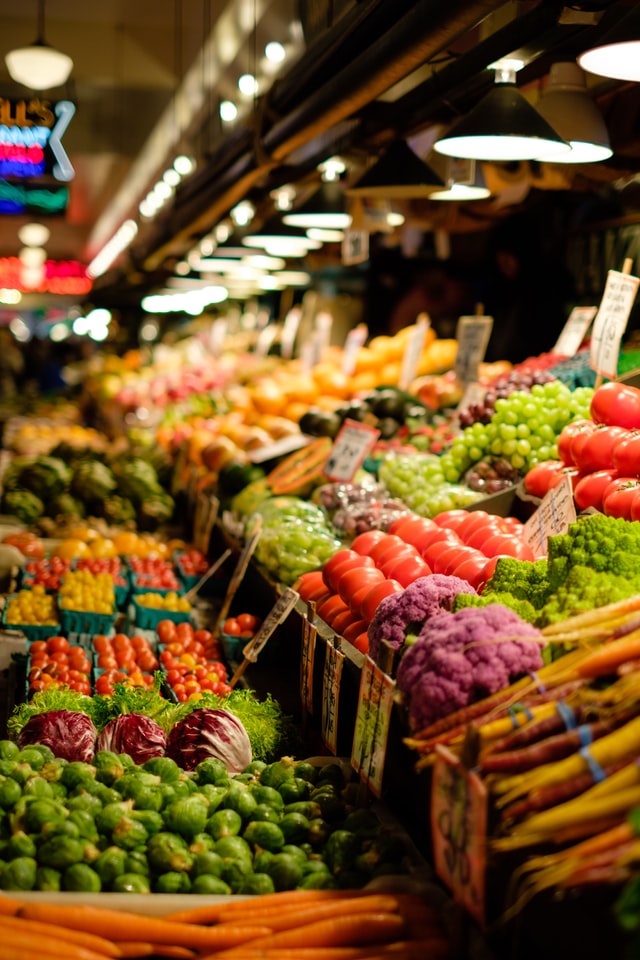 Im Supermarkt/An der Kasse
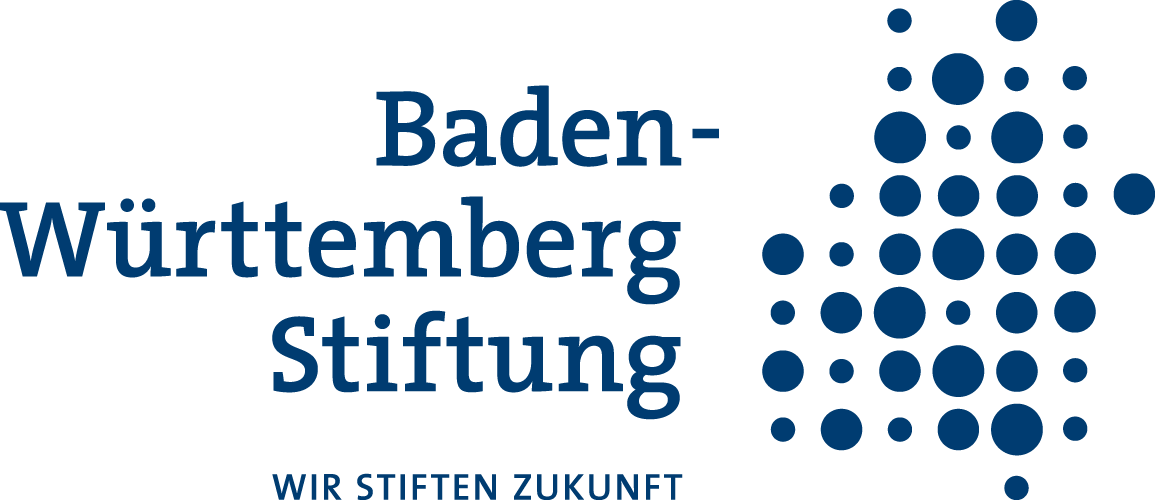 Thema: Einkaufen
Lernziele: Informationen im Kontext Supermarkt/Markt erfragen und verstehen
Grammatik: Präsens und „sein“, „mögen“, Komposita
Aussprache: Wortbildung und Wortakzent
Zeit: 30 Minuten
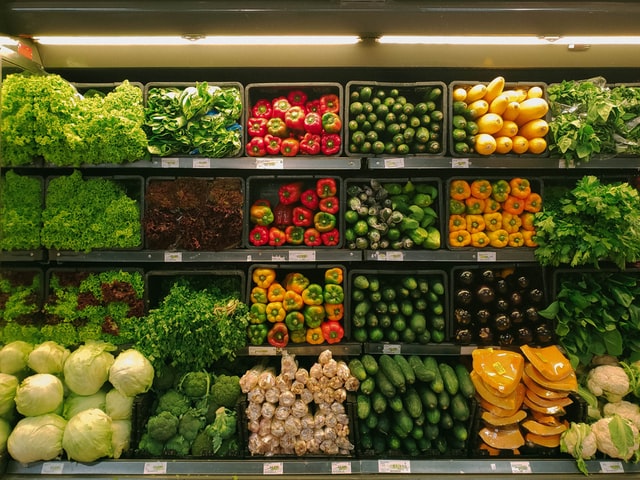 Ablauf
Begrüßung + Audiocheck
Vokabeln zum Thema Einkaufen und Lebensmittel
Dialoge
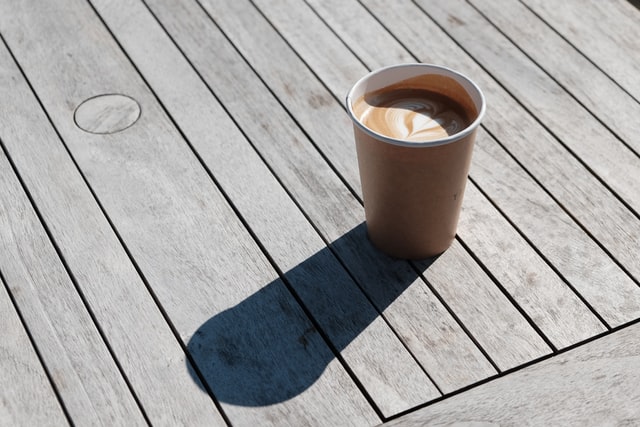 Hallo, wie geht es euch?
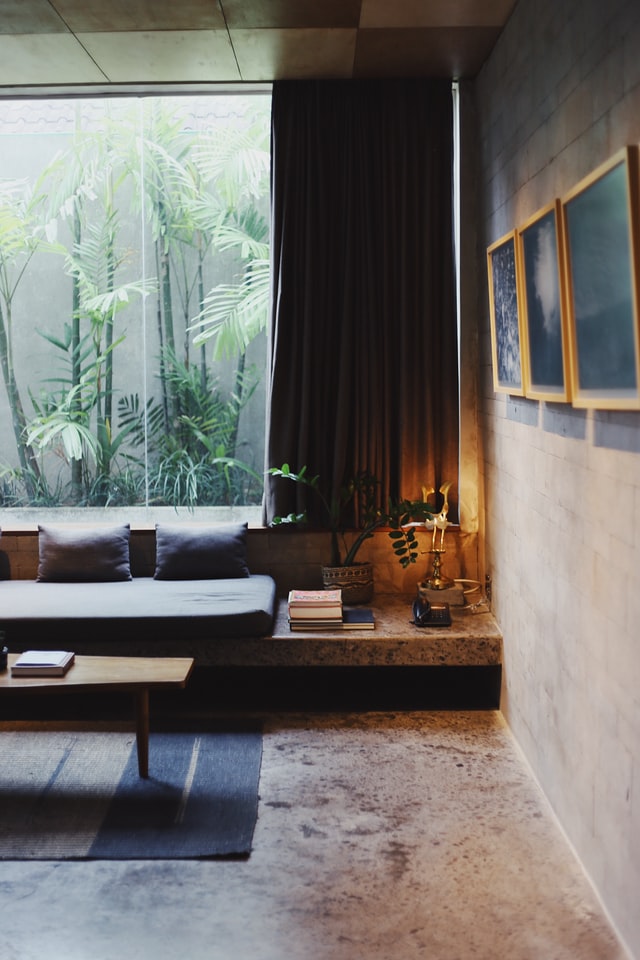 Wo seid ihr?
Thema: Einkaufen
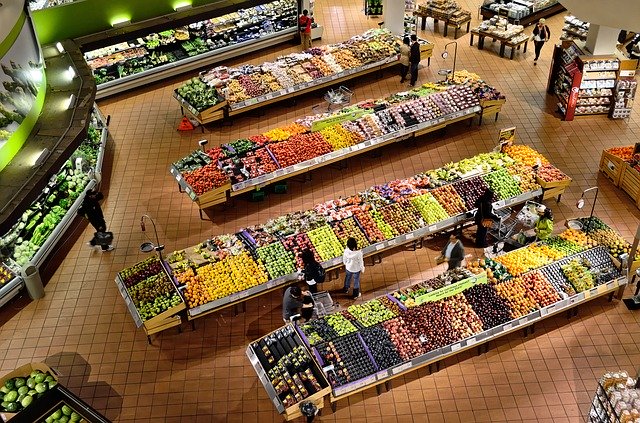 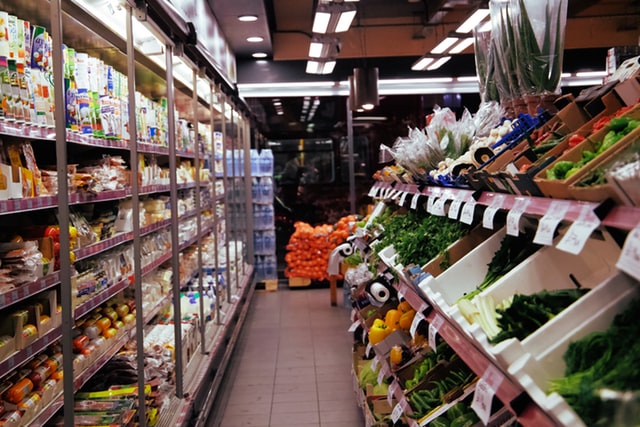 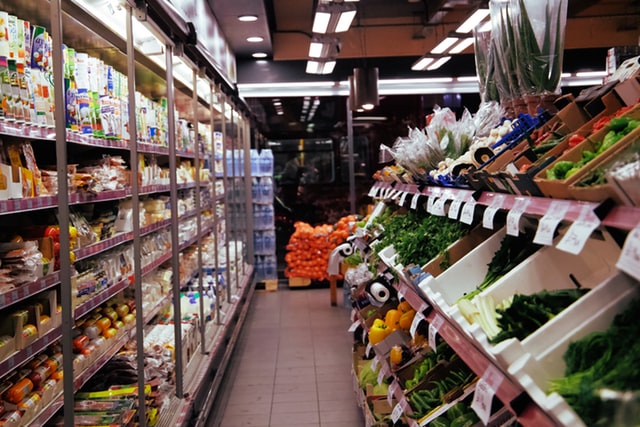 1. Wo kaufst du normalerweise ein?
In einem großen Supermarkt
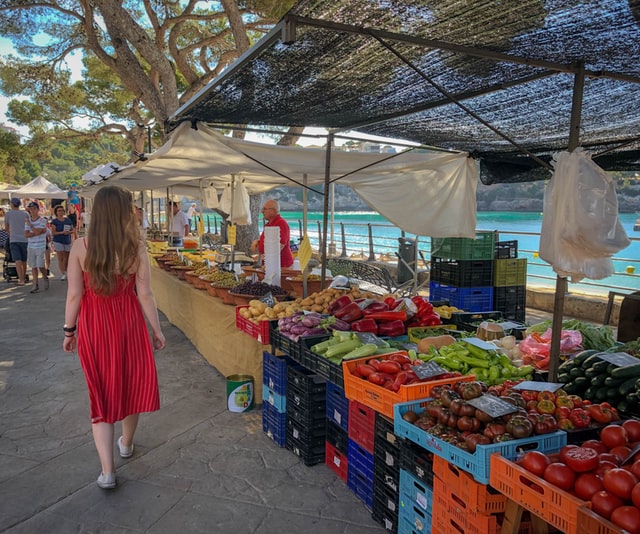 In einem kleinen Supermarkt
Auf dem Markt
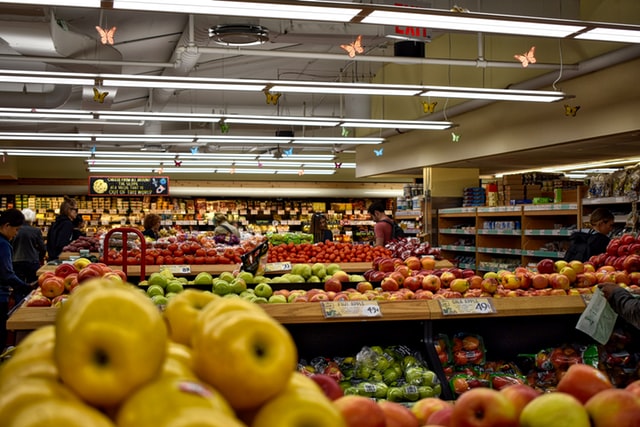 2. Wie oft gehst du einkaufen?
3. Was isst du zum  Frühstück?
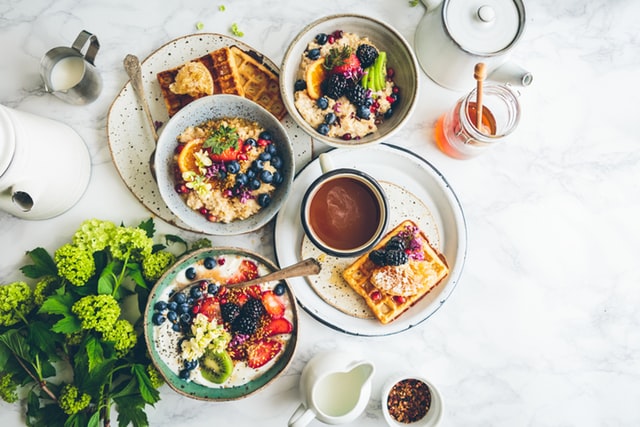 In der Bäckerei
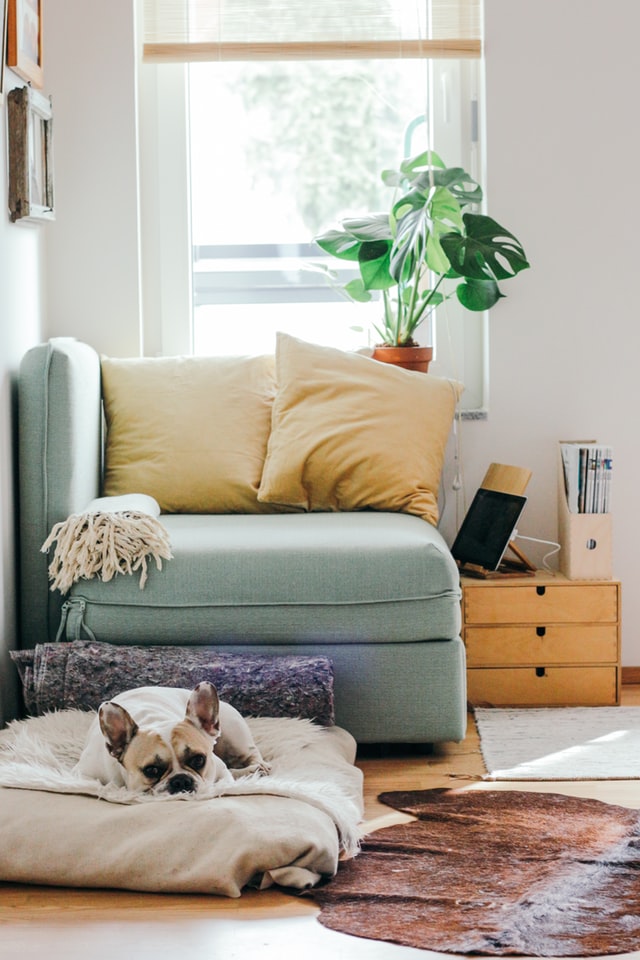 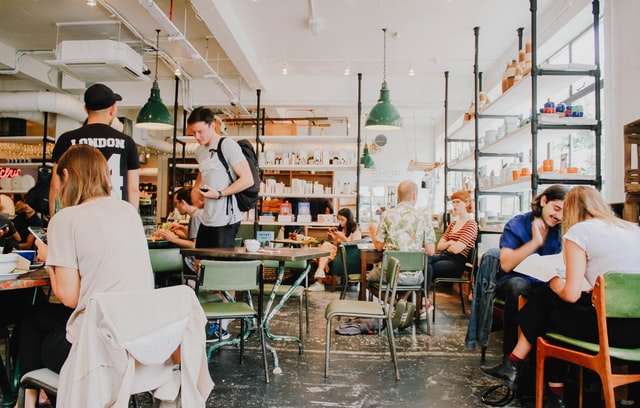 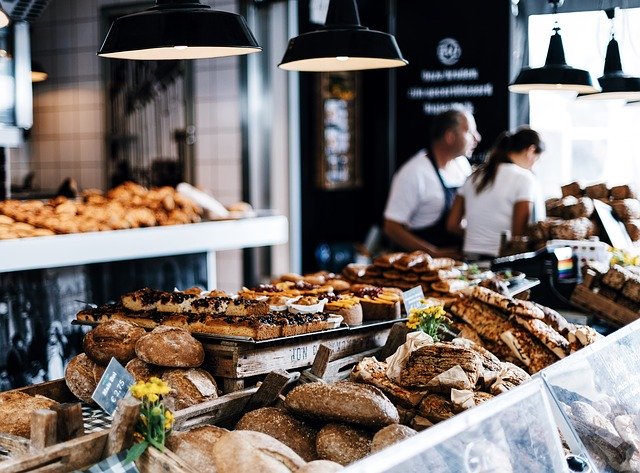 In der Mensa
4. Wo isst du zu Mittag?
Zu Hause
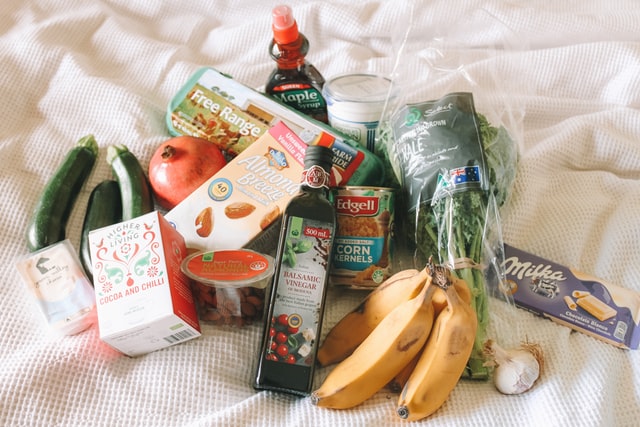 Welche Lebensmittel kennt ihr auf Deutsch?
B	G	K	M	N	P	R
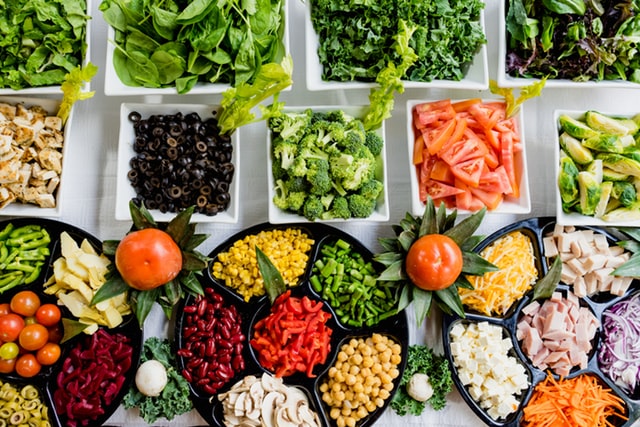 Was esst und trinkt ihr nicht gern?Welches Gericht kochst du oft? Was kochst du nichts oft?
Ich esse gern…….., aber………… mag ich nicht.
Ich trinke gern…….., aber ………….. trinke ich nicht gern.

Ich koche oft…….., aber ……. koche ich selten/nie.
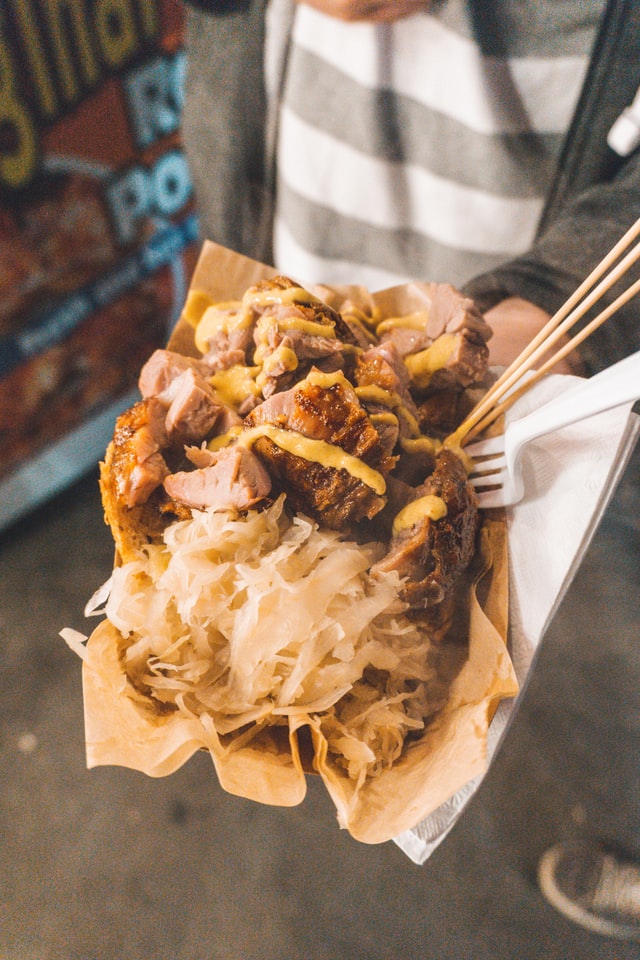 Welches Gemüse isst man in eurem Land oft?Zu welchen Gerichten?
Beispiel:
In Deutschland isst man oft Kartoffeln. Man isst sie zu Fleischgerichten, z.B. Schweinshaxe mit Sauerkraut und Kartoffeln.
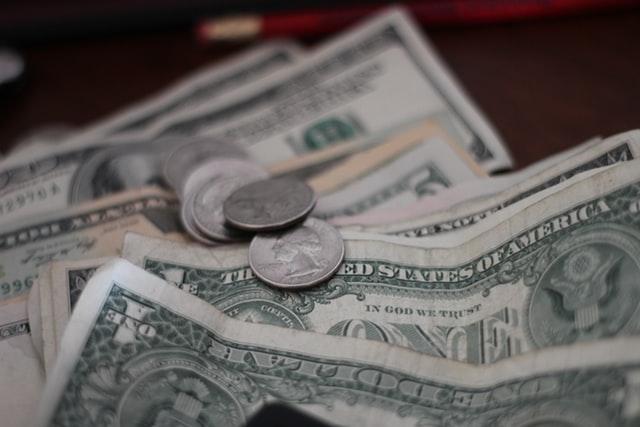 Kunde
Verkäufer
5. Übt den Dialog
Guten Tag!
Guten Tag, Sie wünschen?
Ich brauche Bergkäse. Was kostet der Bergkäse?
Das ist heute im Angebot. Es kostet nur 5,88 € das Kilo.
250 Gramm, bitte.
Ja gern. Sonst noch etwas?
Danke, das war´s.
Das macht 2,94 €.
Entschuldigung, ich brauche noch eine Tüte.
Das macht noch 10 Cent.
Hier bitte.
Und 96 Cent zurück.
Danke. Auf Wiedersehen.
Auf Wiedersehen.
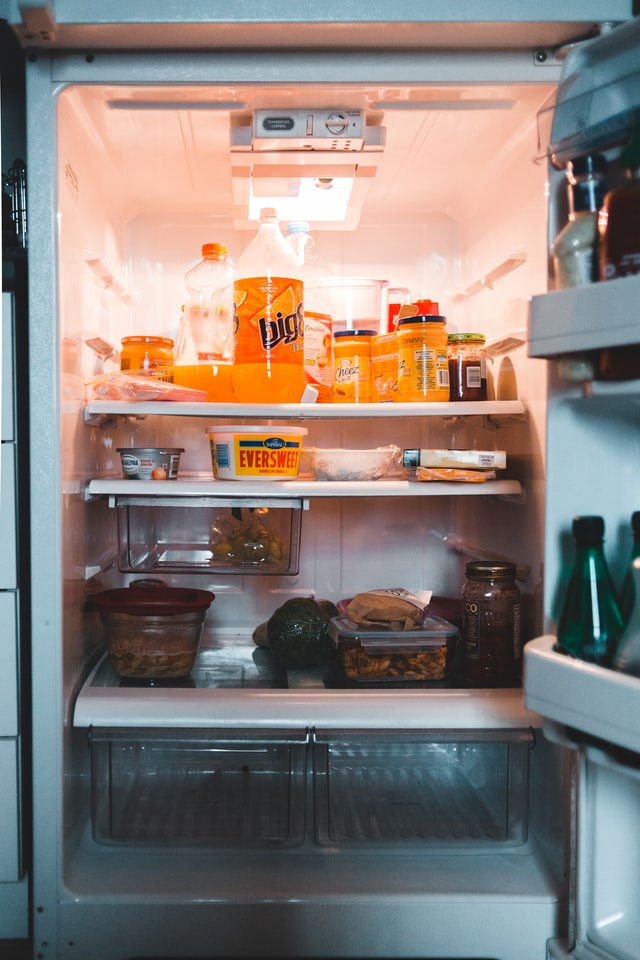 Was kocht ihr heute?
Beispiel:
In meinem Kühlschrank sind:
Käse 
Tofu

In meiner Küche sind:
Nudeln
Tomaten

Ich koche:
Nudeln mit Tomatensauce und Käse
Ich koche Nudeln mit Tofu und Tomatensalat
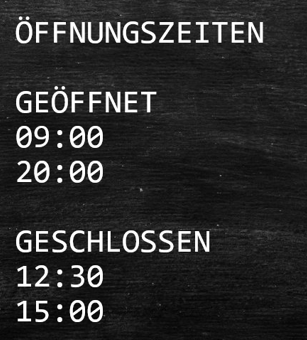 Öffnungszeiten in Deutschland?
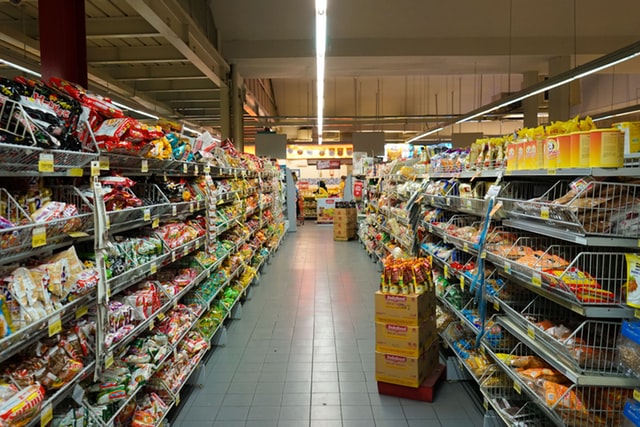 Der Supermarkt  er	(auch: Zoo, Kindergarten)
Die Post  sie		(auch: Apotheke, Bank, Arztpraxis)
Das Schwimmbad  es	(auch: Museum, Parkhaus)
Dialog 1
A: Wann öffnet der Supermarkt?
B: Der Supermarkt öffnet um 7.00 Uhr.
A: Das ist aber früh! Und wann schließt er?
B: Er schließt um 20.00 Uhr.
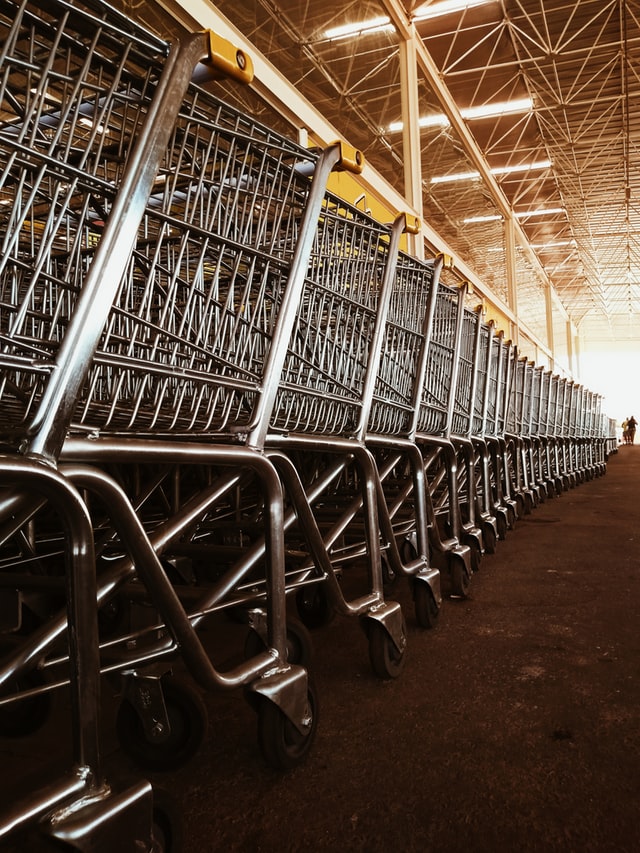 Dialog 2
A: Von wann bis wann ist das Kaufhaus geöffnet?
B: Es ist von 9.15 Uhr bis 20.45 Uhr geöffnet.
A: Ist das Kaufhaus durchgehend geöffnet?
B: Ja, es ist durchgehend geöffnet. /
    Nein, es ist nicht durchgehend geöffnet.
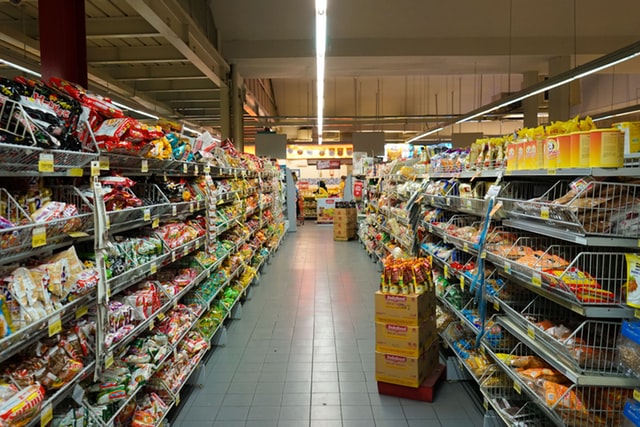 Dialog 3
A: Von wann bis wann ist das Schwimmbad geöffnet?
B: Es ist von 7.30 Uhr bis 20.00 Uhr geöffnet.
A: Ist das Schwimmbad durchgehend geöffnet?
B: Ja, es ist durchgehend geöffnet.
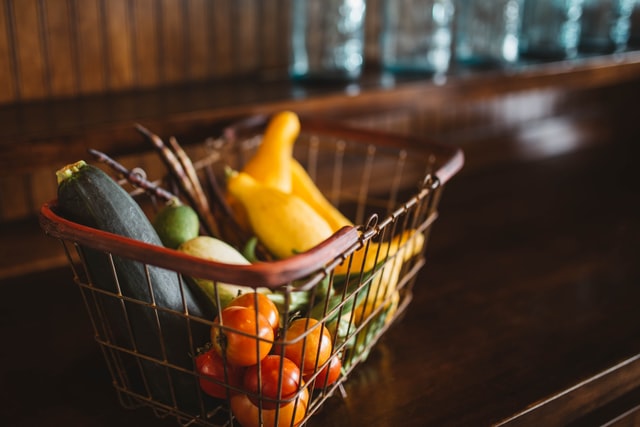 Dialog 3
A: Von wann bis wann ist ………………. geöffnet?
B: ……. ist von .............. bis ……………….. geöffnet.
A: Ist ……………….. durchgehend geöffnet?
B: Ja, ....... ist durchgehend geöffnet.
Ein gemeinsames Picknick
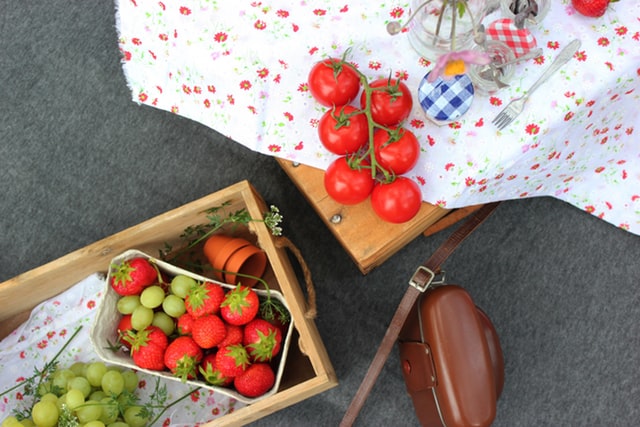 Wann: Sonntag um 14 Uhr
Wo: Wertwiesenpark (Rosengarten)

Essen?
Trinken?
Was bringst du mit?